Управлението на човешките ресурси 
в контекста на Стратегията за развитие на държавната администрация 
2014 – 2020 г.
Организационно-правни реформи 
в областта на управлението на човешките ресурси
1998 – 2005
Законодателство 
Въведен е статута на държавния служител
Уредба за длъжностите
Атестиране
Въведен задължителен конкурс 
Въведени ангажименти за повишаване на професионалната квалификация и финансово осигуряване на обученията
 Създаден е Институтът по публична администрация
2006 – 2009
Разграничаване на политическото от административното ниво
Централизирани конкурси
Въведен принципът на мобилност
Регламентиран процес по разработване на политики – годишни цели, ежегодна отчетност
Уредба за длъжностните характеристики
2009 – 2012
Административен борд
Нов класификатор на длъжностите в администрацията
Нов модел на оценяване
Нов модел на заплащане
Разширяване статута на държавната служба
2013 –проекти по ОПАК
Актуализирана методология за планиране на човешките ресурси
Методики за:
идентифициране на ключови длъжности
създаване на компетентностен модел
оценка на компетенции
планиране на приемствеността
Портал за мобилност 
Стажантски портал
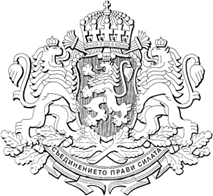 Работим за хората:Стратегия за развитие на държавната администрация2014 - 2020 г.
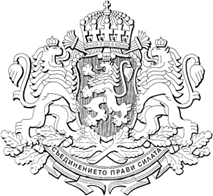 Предизвикателства
Върховенство на закона
Динамика на нормативната рамка;
Контрол върху спазването на нормативните актове .

Планиране и програмно бюджетиране
Голям брой стратегически документи;
Липса на обвързаност между документите и финансовата рамка.

Взаимодействие с гражданите и бизнеса
Липса на обобщаване и анализ на сигналите на граждани;
Недостатъчна публичност на информацията;
Проблеми с развитието на електронното управление.
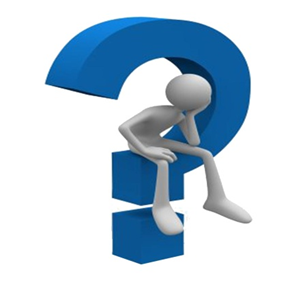 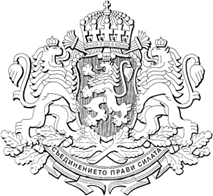 Предизвикателства (2)
Структура на администрацията
Раздробеност на структурите в администрацията;
Ниска ефективност на регулаторните, контролните и приходните органи;
Недостатъчна отговорност на администрацията.

Административно обслужване
Голям брой административни услуги;
Липса на уеднаквена практика 
   на общинско ниво.
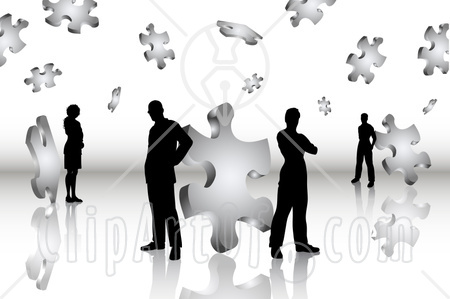 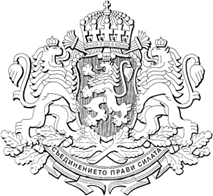 Предизвикателства в областта на УЧР
Планиране на потребностите и подбор 
Липса на внедрена цялостна система за планиране на човешките ресурси;
Не се използва практиката за проектиране на длъжности
Не е създадена работеща връзка с университетите;
Липсват единни правила за подбор и провеждане на студентските стажовете;
Проблеми при приложението на конкурсното начало;
Механизми за подбор на висши държавни служители;
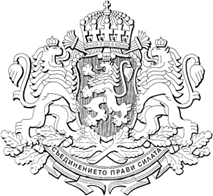 Предизвикателства в областта на УЧР
Кариерно развитие
Липса на механизми за измерване и повишаване на мотивацията на служителите;
Недостатъчно широко използване на възможностите за мобилност;
Неефективно приложение на новите системи за заплащане и оценка;
Липсват механизми за задържане на квалифицираните служители;
Не се прилагат програми за идентифициране и развитие на перспективни служители
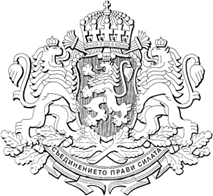 Предизвикателства в областта на УЧР
Умения и обучение
Липсва цялостен анализ на потребностите от обучение;
Обучителни програми, които не съответстват на нуждите;
Неефективност на задължителните обучения;
Неразвити алтернативни форми за провеждане на обученията;
Не съществува онлайн библиотека с обучителни и информационни материали;
Липсва единно управление на обучението на държавните служители.
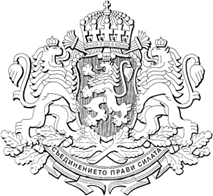 Предизвикателства в областта на УЧР
Планиране на приемствеността
Липсват механизми за задържане на квалифицираните служители;
Липсват инструменти за трансфер на знанията;
Не се прилагат менторски, наставнически и коучинг програми, които да подпомагат младите служители;
Липсва анализ на планираното текучество.
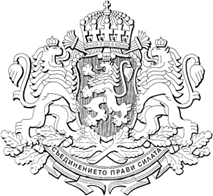 Цели на стратегията
1. Ефективно управление и върховенство на закона
Устойчива и предсказуема нормативна рамка;
Оценка на въздействието и обществени консултации;
Консолидиране на териториални звена и подобряване работата на контролните органи.

2. Партньорско управление с гражданите и бизнеса
Подобряване на обслужването - КАО;
Унифициране на процедурите на услугите 
    на общинско ниво. 
3.  Открито и отговорно управление:
Подобряване на прозрачността и достъпа до публична информация
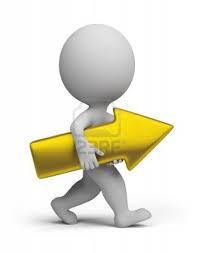 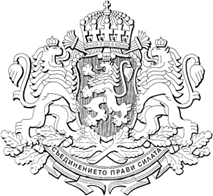 Цел 4: Професионално и експертно управление
Оценка и планиране на потребностите от служители
Разразботване и внедряване на механизъм за оценка и планиране на нуждата от специалисти в администрацията;
Активизиране на контактите с академичните среди;
Разширяване на практиката по проектиране на длъжности съобразно специфичните потребности;
Прилагане на гъвкави условия на труд
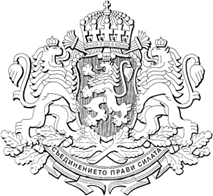 Цел 4: Професионално и експертно управление
Подобряване на подбора 
Възобновяване на практиката за провеждане на централизирани конкурси;
Развитие  на стажантските програми и на програмата «Старт в кариерата»;
По-активно използване на конкурентния подбор при назначава на лица на ръководни длъжности
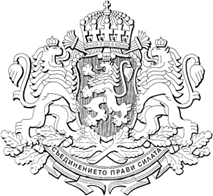 Цел 4: Професионално и експертно управление
Политики за кариерно развитие
Развитие на менторски и наставнически програми;
Разработване на ясни кариерни пътеки;
Въвеждане на текущи тестове, задължителни при осъществяването на конкурентен подбор за повишаване в длъжност;
Активно използване на принципа на нетуъркинг в администрацията чрез създаване на неформални мрежи на хора със сходни интереси;
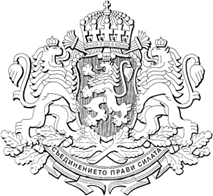 Цел 4: Професионално и експертно управление
Разширяване на възможностите за мобилност на служителите и регламентиране на задължителна мобилност за висшите държавни служители;
Разработване на механизми за ефективно измерване на мотивацията на служителите и на инструменти за нейното повишаване;
Въвеждане на периодична оценка на ефекта от прилагането на моделите на заплащане и оценка;
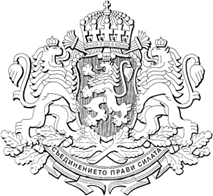 Цел 4: Професионално и експертно управление
Въвеждане на механизми за идентифициране и развитие на талантливи и перспективни служители;
Създаване на ефективни инструменти за задържане на квалифицираните служители;
Идентифициране на ключовите длъжности и създаване на условия за гарантиране на приемствеността в работата
Прогнозиране н управление на текучеството.
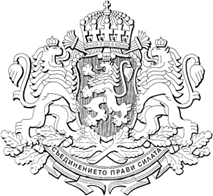 Цел 4: Професионално и експертно управление
Подобрение на уменията
Реформа на обучителните институти  и повишаване капацитета на ИПА за разработване на анализи и политики;
Изготвяне на периодични анализи на потребностите от обучение в администрацията и мониторинг на ефективността от провежданите обучения;
Преразглеждане на каталога от обучения на ИПА;
Развитие на алтернативни форми за провеждане на обучения с оглед спецификата;
Създаване на онлайн библиотека с обучителни и информационни материали
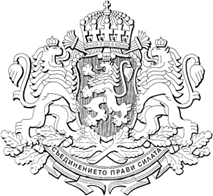 Цел 4: Професионално и експертно управление
Повишаване експертния капацитет на звената за управление на човешките ресурси;
Използване на възможностите за предоставяне на споделени услуги;
Развитие на единна система за управление на човешките ресурси в държавната администрация и по-ефективно използване на новите технологии.
Какво предстои скоро?
Подготовка на централизиран конкурс за младши експерти и оценка на потребностите 

Анализ на прилагането на моделите за оценка на изпълнението и заплащане и тяхното усъвършенстване

Въвеждане на професионални стандарти
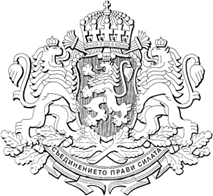 Благодаря за вниманието!